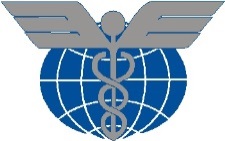 Надграждане на основните системи на Агенция „Митници“ за предоставяне на данни и услуги– БИМИС фаза 1 и 2
Предизвикателства
Имплементиране на изискванията на законодателството в информационните системи на Агенция „Митници“:
 Електронното общуване в митническата област в ЕС (митници-бизнес/митници-митници) да стане обичайно и регулярно, а хартиеното общуване да бъде изключение
Взаимодействие между националните компоненти и общите компоненти на информационните системи 
Изграждане на съвместими информационни системи чрез общи стандарти
 Ползи за икономическите оператори от избрания подход за ИТ решение:   
надеждност и наличност;
производителност;
капацитет;
сигурност.
1
[Speaker Notes: Решение № 70/2008/ЕО на Европейския Парламент и на Съвета от 15 януари 2008 година относно безкнижна среда в митниците и търговията;
Регламент (ЕС) № 952/2013 на Европейския парламент и на Съвета от 9 октомври 2013 г. за създаване на Митнически кодекс на Съюза (МКС);
Решение за изпълнение на Комисията от 11 април 2016 година за създаване на Работна програма за Митническия кодекс на Съюза (2016/578/ЕС), 
носно разработването и въвеждането на електронните системи, предвидени в Митническия кодекс на Съюза;
Многогодишен стратегически план (MASP - Multi-Annual Strategic Plan) на Комисията, като инструмент за управление и планиране на изпълнението на инициативата „Електронни митници“;
Стратегия за развитие на електронното управление в Република България 2014-2020 и Пътната карта към нея;
Секторна стратегия за развитие на електронното управление в Агенция „Митници“ – еМитници 2016-2025 и 
Пътна карта за изпълнение на Секторна стратегия за развитие на електронното управление в Агенция „Митници“ – еМитници 2016-2025]
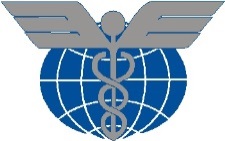 Надграждане на основните системи на Агенция „Митници“ за предоставяне на данни и услуги– БИМИС фаза 1 и 2
Подход
Възприет подход за ИТ решение и изпълнявани проекти в Агенция „Митници“

Агенция „Митници“ е възприела подход да изпълни ангажиментите си, чрез поетапно развитие и въвеждане на Институционалната архитектура на АМ до обхващане на основните и спомагателни митнически процеси, като ключов инструмент за документиране, анализиране и управление на процесите в АМ, обвързващ постигането на бизнес и ИТ целите на Агенцията;
Методология – TOGAF, ADM;
Архитектури – бизнес архитектура, архитектура на данните, архитектура на приложенията, технологична архитектура;
2
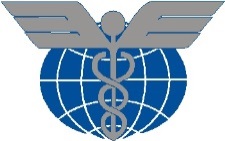 Надграждане на основните системи на Агенция „Митници“ за предоставяне на данни и услуги– БИМИС фаза 1 и 2
ИТ проекти в АМ, финансирани по ОПДУ:
БИМИС фаза 1
БИМИС фаза 2

Ефекти от реализираните ИТ проекти в Агенцията:
За гражданите и бизнеса
Ускоряване работата на легалния бизнес, чийто товари ще минават по-бързо през граничните преходи 
Унифициране на процедурите в различните държави-членки, дейностите са в синхрон с изискванията на TAXUD и новото европейско законодателство, като процесите се развиват  паралелно във всички държави членки
За администрацията:
Повече възможности за анализ на големи обеми от информация
Повишена производителност на информационните системи 
Технологично обновление (cloud architecture)
Повишена ефективност
3
[Speaker Notes: Надграждане на основните системи на Агенция „Митници“ за предоставяне на данни и услуги към външни системи“ (БИМИС фаза 1) – със срок на изпълнение от 01.05.2016 г. до 31.12.2019 г. и стойност 14 450 852,05 лв. с ДДС. Статус на проекта – приключил.
Надграждане на основните системи на Агенция „Митници“ за предоставяне на данни и услуги“ (БИМИС фаза 2) – продължение на успешно приключилата фаза 1, със срок на изпълнение от 01.03.2019 г. до 31.12.2021 г. и стойност 13 142 635,20 лв. с ДДС. Статус на проекта – в процес на изпълнение.
Повишена сигурност и безопасност по отношение на стоките, които се допускат на европейския пазар
Изграждат се връзки с първичните регистри
Предотвратяване на контрабандата, трафика и други нелегални практики
   Производителност на информационните системи – елементарни операции в информационните системи се изпълняват средно за около 270 милисекунди
   Преди 20 години имахме 1 модул и 150 човека персонал, сега имаме 130 модула и 123 човека персонал.
Бихме искали да подчертаем, че ОПДУ и структурните фондове на ЕС са наши надеждни партньори и АМ високо цени подкрепа им и съвместното сътрудничество, защото каква по-добра илюстрация на идеята за обединена Европа и Митнически съюз от това с европейски средства и координирано с другите митически администрации на държавите членки да развиваме и надграждаме своите информационни системи.
 За изграждане на приложението в рамките на проект БИМИС фаза 2 се предвижда използването на сloud архитектура ICS2 Block 1 – Март 2021 – Внедряване
За последното завършило тримесечие (юли, август, септември) наличността на NCTS, ECS, ICS, EMCS e 100%]